Teaching with Special Collections: Thinking Inside and Outside of the (archival) Box
OCLC Research Workshop  –  Yale University  –  June 3, 2013
Outreach and Learning Services Librarian for Olin/Uris Libraries and the Division of Rare and Manuscript Collections
This work is licensed under a Creative Commons Attribution 3.0 Unported License. http://creativecommons.org/licenses/by/3.0/
What are students learning?
Disciplinary Knowledge

Critical Thinking

Communication Skills

Scientific and Quantitative Reasoning

Self-Directed Learning

Information Literacy

Engagement in the Process of Discovery or Creation
Multicultural Competence

Moral and Ethical Awareness

Self-Management

Community Engagement
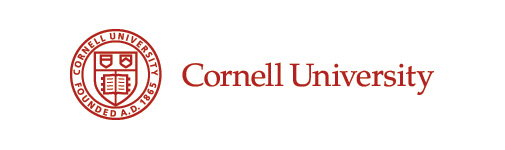 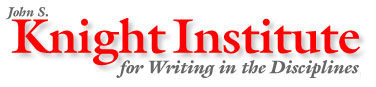 First-Year Writing
Seminars
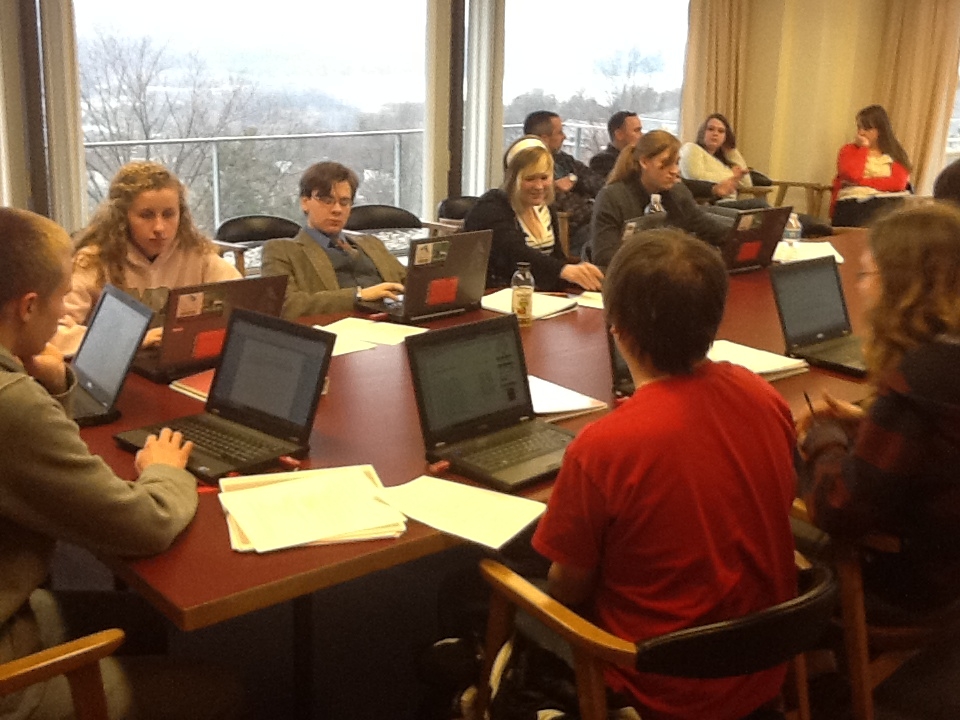 Ye Olde Dogge and PowneyShewe
Dog and Pony Show 2.0
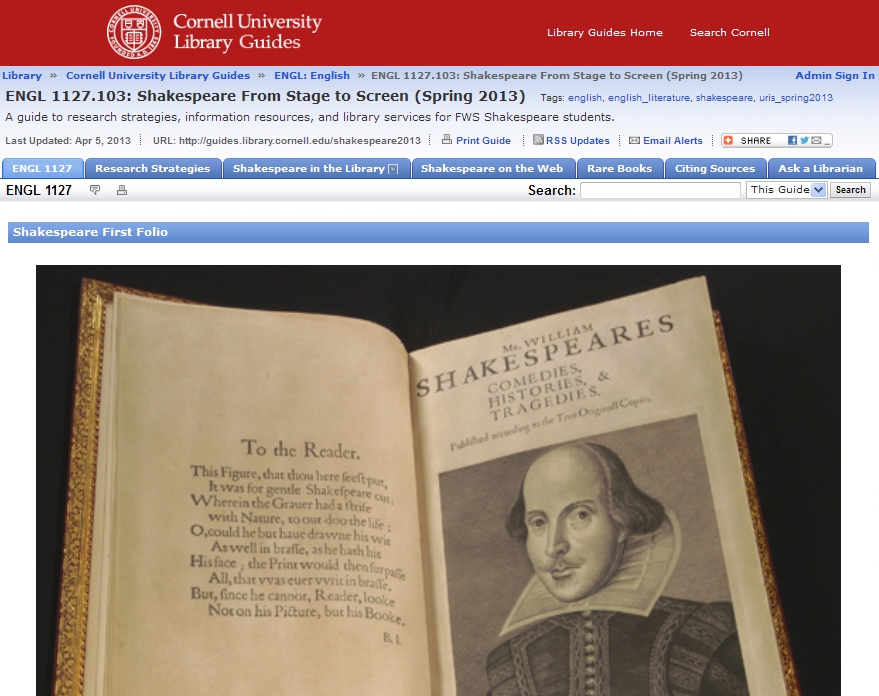 Integrating Special Collections and General Library Instruction
Cons
Pros
Coordination
Collaboration
Flexibility
Cross-training
Communication
2 X Everything
Scalability
Learning Curve
Competition
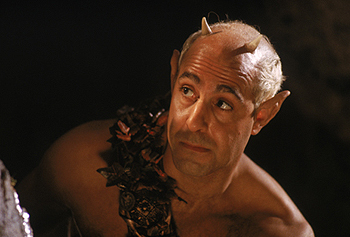 “Up and down, up and down
I will lead them up and down….”
What does LEARNING look like?
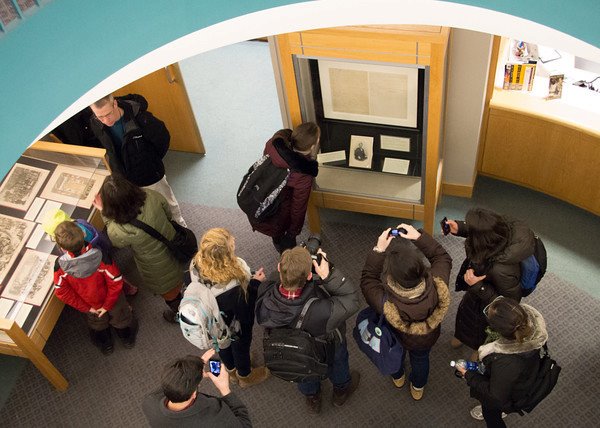 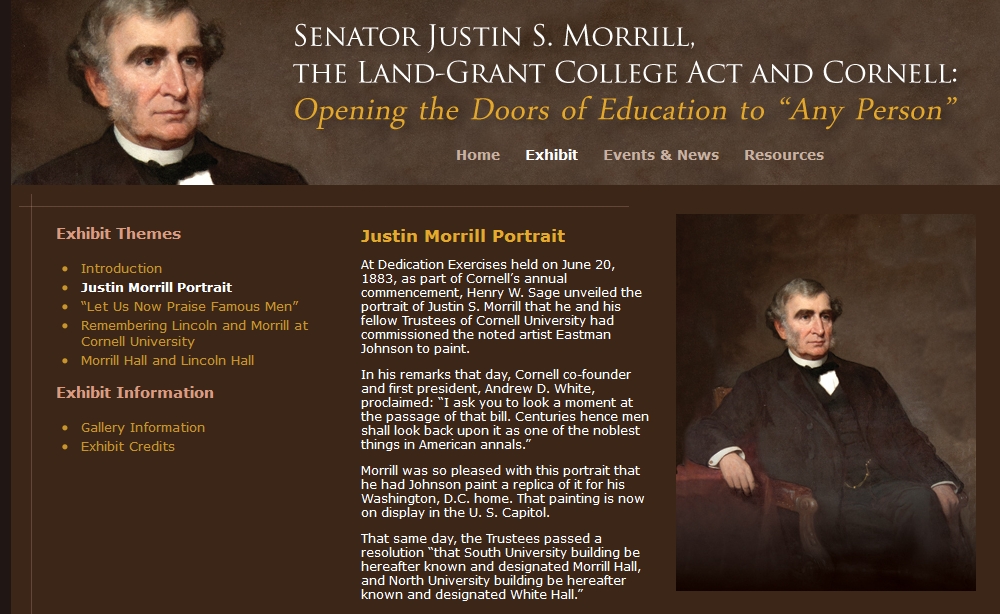 LOL
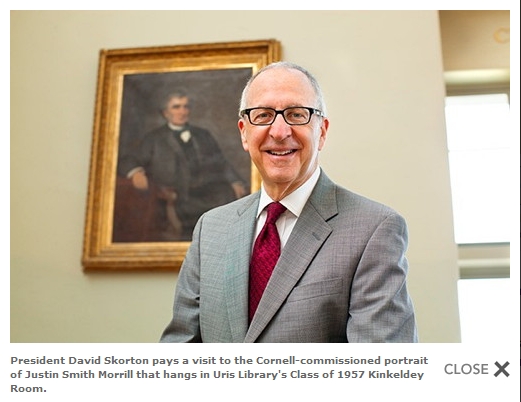 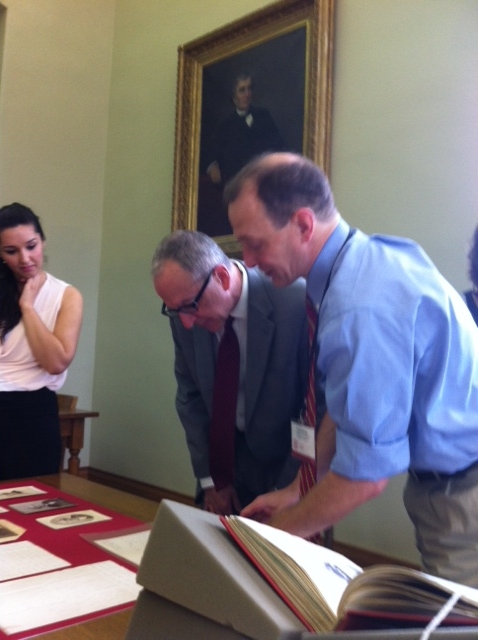 Questions?
Lance J. Heidig
     Outreach and Learning Services Librarian 
     ljh5@cornell.edu